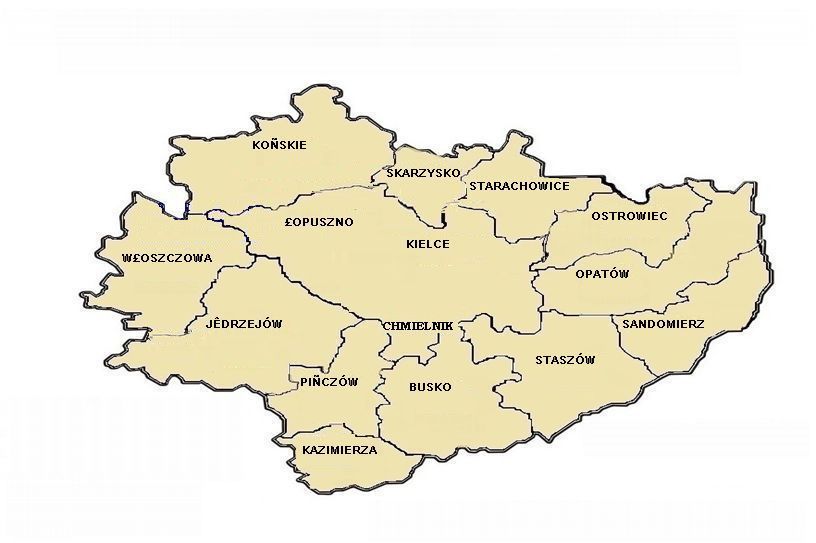 PUNKTY DORADZTWA EDUKACYJNO-ZAWODOWEGO 
W WOJEWÓDZTWIE ŚWIĘTOKRZYSKIM
CENTRUM KSZTAŁCENIA PRAKTYCZNEGO W STARACHOWICACH
SZKOŁA PODSTAWOWA NR 1 IM. EMILII PLATER W KOŃSKICH
PUBLICZNA PORADNIA PSYCHOLOGICZNO- PEDAGOGICZNA W OSTROWCU ŚWIĘTOKRZYSKIM
ZESPÓŁ SZKÓL NR 3 W SKARŻYSKU-KAMIENNEJ
SZKOŁA PODSTAWOWA NR 12 W STARACHOWICACH
ZESPÓŁ SZKŁÓŁ SPECJALNYCH W OSTROWCU ŚWIĘTOKRZYSKIM
POWIATOWY ZESPÓŁ SZKÓŁ W ŁOPUSZNIE
ZESPÓŁ PLACÓWEK OŚWIATOWYCH 
NR 2 WE WŁOSZCZOWIE
SZKOŁA PODSTAWOWA NR 14 IM. KAROLA WOJTYŁY - PAPIEŻA POLAKA W KIELCACH
PUBLICZNA PORADNIA PSYCHOLOGICZNO- PEDAGOGICZNA W  OŻAROWIE
ZESPÓŁ SZKÓŁ ELEKTRYCZNYCH W KIELCACH
SZKOŁA PODSTAWOWA NR 4 W JĘDRZEJOWIE
PUBLICZNA SZKOŁA PODSTAWOWA W OBRAZOWIE
CENTRUM KSZTAŁCENIA PRAKTYCZNEGO W STASZOWIE
PORADNIA PSYCHOLOGICZNO- PEDAGOGICZNA W PIŃCZOWIE
PORADNIA PSYCHOLOGICZNO- PEDAGOGICZNA W SANDOMIERZU
ZESPÓŁ PLACÓWEK OSWIATOWYCH SZKOŁA PODSTAWOWA W KOZUBOWIE
ZESPÓŁ PLACÓWEK OŚWIATOWYCH W KOPRZYWNICY
SZKOŁA PODSTAWOWA
NR 2 W PIŃCZOWIE 
IM JANA PAWA II
SZKOŁA PODSTAWOWA NR 3 W BUSKU - ZDROJU
PUBLICZNE GIMNAZJUM IM. NOBLISTÓW POLSKICH W KAZIMIERZY WIELKIEJ
SZKOŁA PODSTAWOWA
 IM ARMII KRAJOWEJ 
W CIESZKOWACH 
GMINA CZARNOCIN
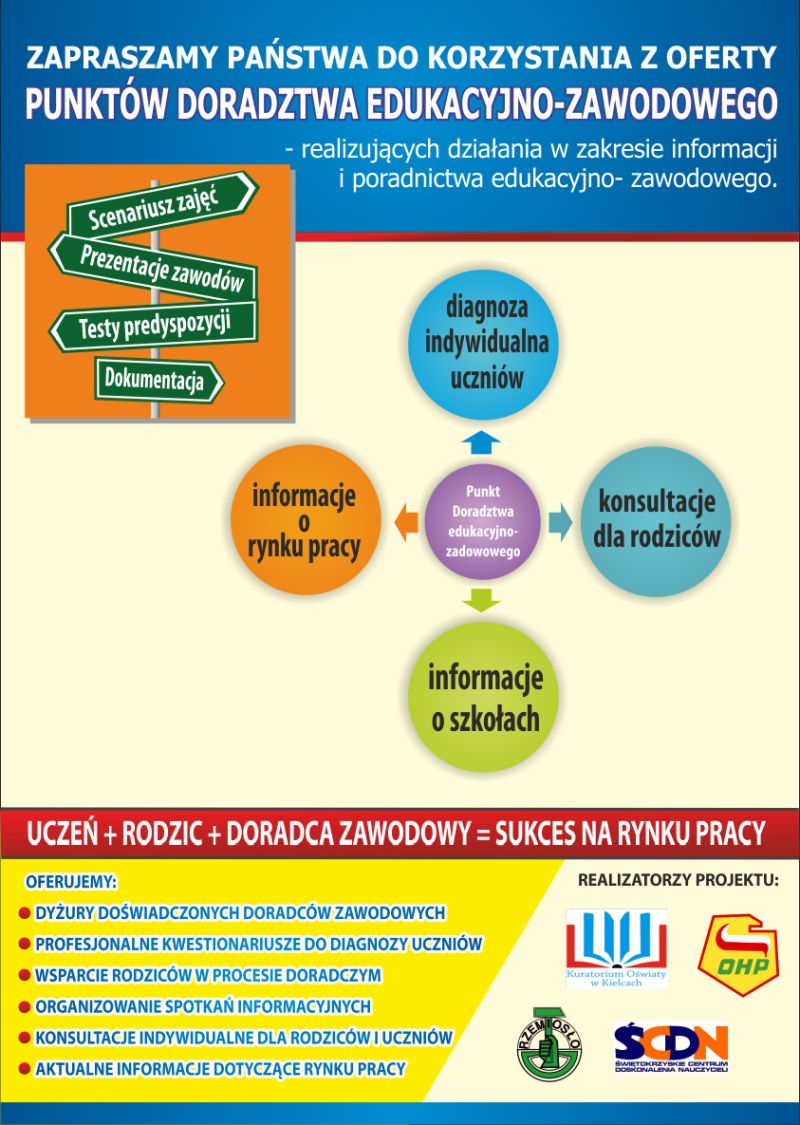 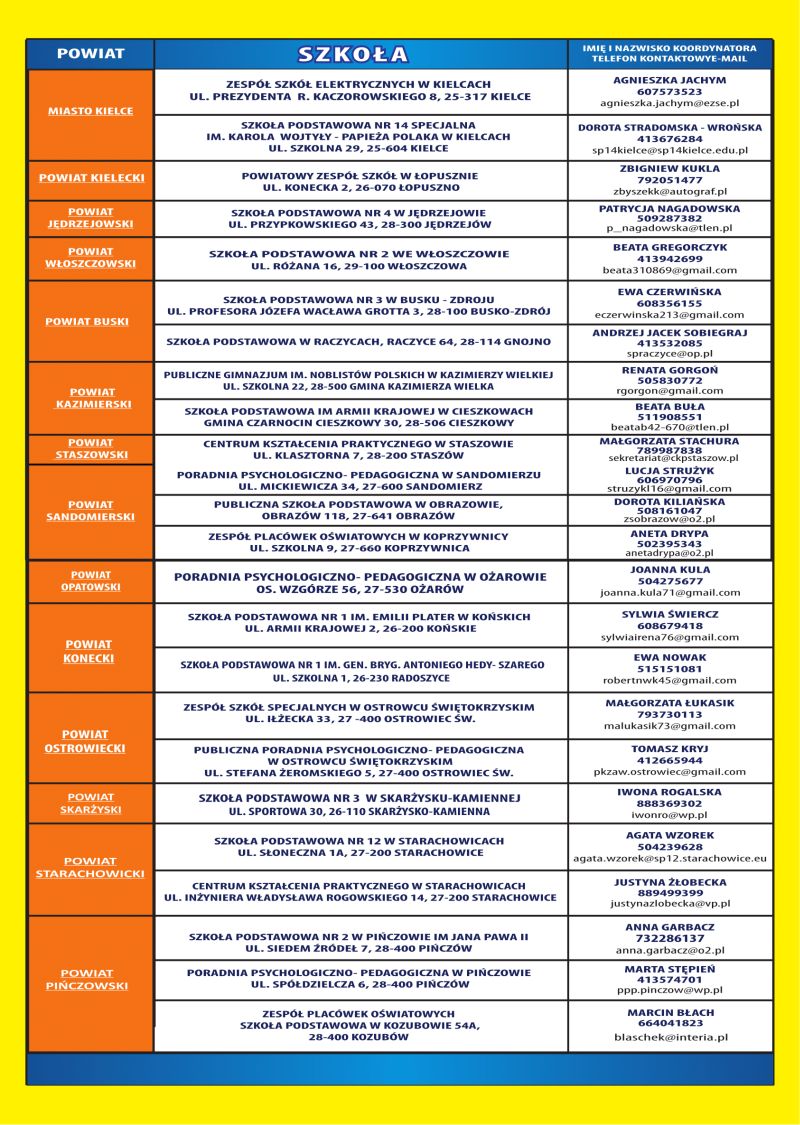 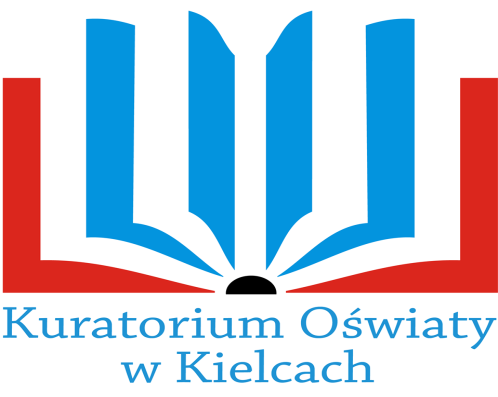 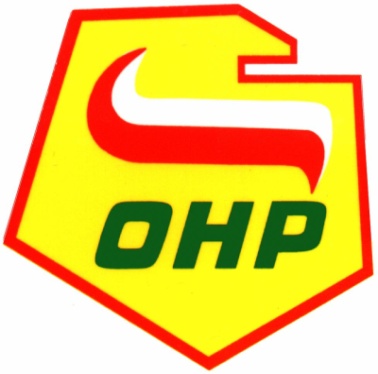 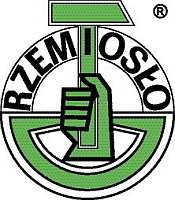 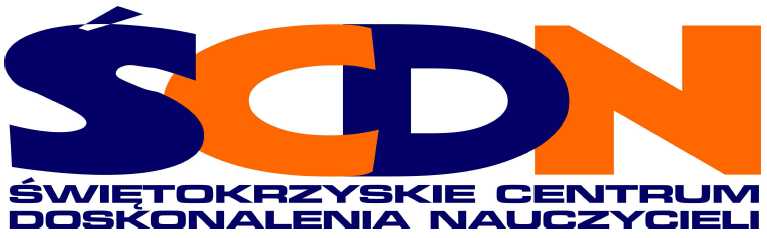 DZIĘKUJĘ ZA UWAGĘ